Figure 5
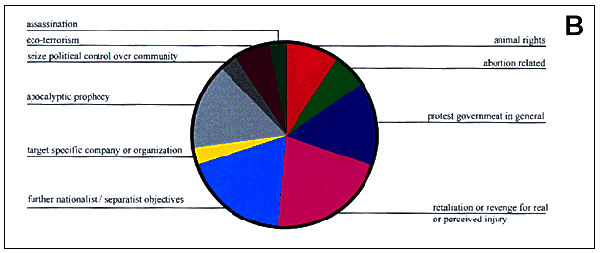 Figure 5.&nbsp;Distribution of motivations for biological terrorism incidents, 1960—Jan. 31, 1999 (33 cases).
Tucker JB. Historical Trends Related to Bioterrorism: An Empirical Analysis. Emerg Infect Dis. 1999;5(4):498-504. https://doi.org/10.3201/eid0504.990406